Perspektiverende Datalogi InternetalgoritmerMapReduce
Gerth Stølting Brodal
MapReduce Implementationer
Dean, F. and Ghemawat, S. (2004) MapReduce: Simplified Data Processing on Large Clusters. In: Sixth Symposium on Operating System Design and Implementation (OSDI 2004): 137-150
Hadoop
Apache opensource projekt
MapReduce
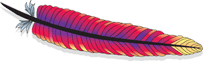 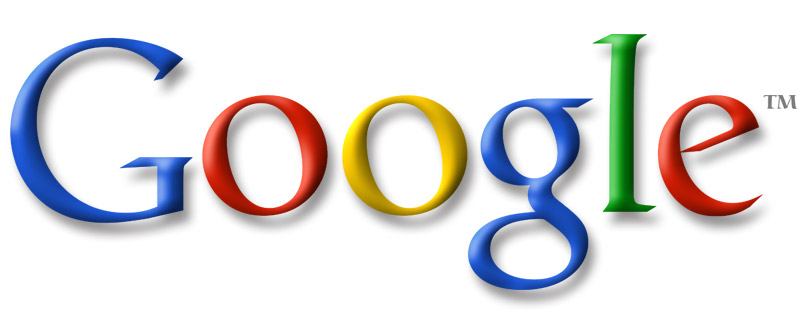 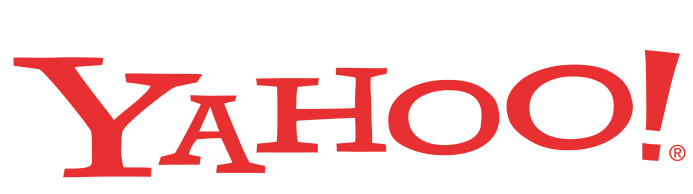 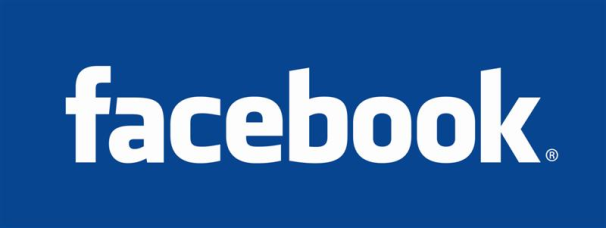 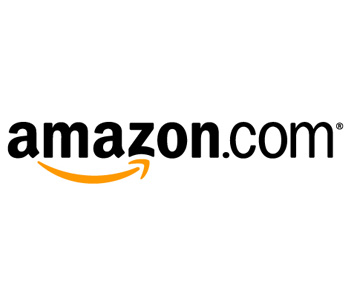 [Speaker Notes: Amazon Web Services]
Parallelle algoritmer – Teori vs Praksis
Behandling af massiv data kræver parallelle algoritmer (fx Google)

Ideelle Teoretiske Verden 
mange maskiner samarbejder synkront 
kan kommunikere i hvert beregningsskridt
utallige teoretiske algoritmer udviklet
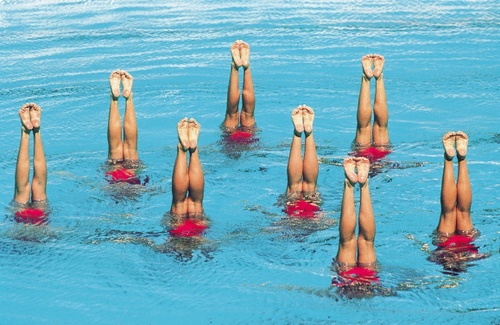 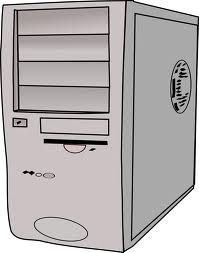 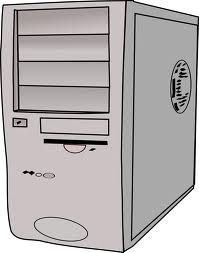 Praksis
meget svært at programmere
korrekthed, concurrency problemer, …
maskiner arbejder med forskellige hastigheder, strejker, bryder sammen
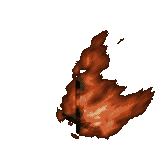 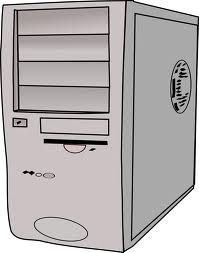 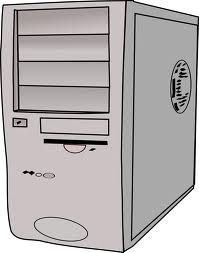 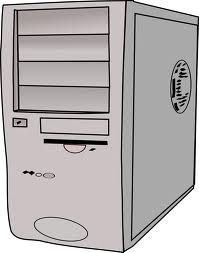 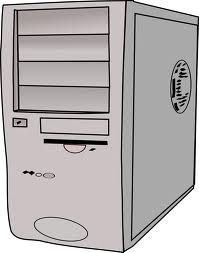 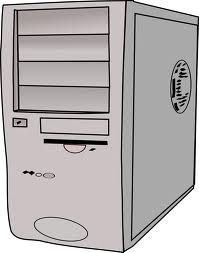 Ønskes: Simpel men slagkraftig parallel model
[Speaker Notes: Google -> Massive data -> Massive processering -> Parallel algoritmer -> mange standard problemstillinger

Tavle eksempel: Sum af n tal.]
Afgrænsning af Kommunikation
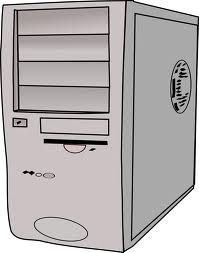 V3
X1
X2
X3
A
X1
W2
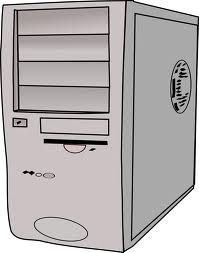 Y1
Y2
B
Y1
Z1
Z1
Synkronisering & kommunikation
Synkronisering & kommunikation
Synkronisering & kommunikation
X2
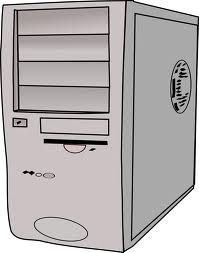 W1
W2
W1
C
V2
Y2
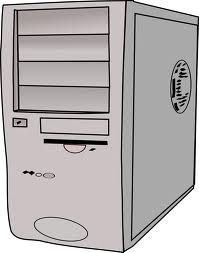 D
V1
V2
V3
X3
E
V1
Beregning på uafhængige maskiner
tid
Parallelle Programmer
Traditionelt specielt udviklede programmer for hvert problem man ønsker at løse
mange ikke-trivielle detaljer i parallel programmer
fejl-tolerance (1000’er af maskiner fejler regelmæssigt)
fordeling af opgaver blandt maskiner
balancering af arbejdet blandt maskiner
MapReduce interfacet (                , 2003)
håndter ovenstående automatisk
meget begrænsede kommunikation mellem maskiner
algoritmen udføres i Map og Reduce faser
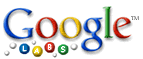 MapReduce
Brugeren skal definere to funktioner	
		        map	  v1	 	     List[ (k,v2) ]
		        reduce 	  (k, List[ v2 ])   List[ v3 ]

Eksempel: Antal forekomster af ord i en tekstsamling
			( ”www.foo.com”, ”der var en gang en...” )	   [ (”der”, ”1”), (”var”, ”1”), (”en”, ”1”), (”gang”, ”1”), (”en”, ”1”)... ]
		( ”www.bar.com”, ”en lang gang...” ) 	   [ (”en”, ”1”), (”lang”, ”1”), (”gang”, ”1”), ... ]
	
		( ”en”, [ ”1”, ”1”, ”1” ] ) 		   [ ”en 3” ]
		( ”gang”, [ ”1”, ”1” ] ) 		   [ ”gang 2” ]
		...
	
Output fra en map-reduce kan være input til den næste map-reduce
map
reduce
MapReduce
Master = en maskine der 
planlægger og fordeler opgaverne
genstarter hængene opgaver på andre maskiner
Map-opgaverne ligger spredt ud på maskinerne (i et GFS  hvor data typisk er replikleret 3 gange)
Hver maskine udfører et antal uafhængige map-opgaver
Sorter alle parene – varetages automatisk af MapReduce biblioteket
Hver Reduce-opgave ender samlet på en maskine
1
2
( ”www.foo.com”, ”der var en gang en...” )	   [ (”der”, ”1”), (”var”, ”1”), (”en”, ”1”), (”gang”, ”1”), (”en”, ”1”)... ]
		( ”www.bar.com”, ”en lang gang...” ) 	   [ (”en”, ”1”), (”lang”, ”1”), (”gang”, ”1”), ... ]
	
		( ”en”, [ ”1”, ”1”, ”1” ] ) 		   [ ”en 3” ]
		( ”gang”, [ ”1”, ”1” ] ) 		   [ ”gang 2” ]
		...
map
”Maskine ID”
reduce
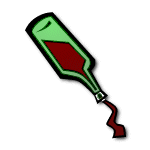 3
En reduce-opgave løses sekventielt på én maskine (mulig FLASKEHALS           )
Hver maskine udfører et antal uafhængige reduce-opgaver
Output er en delliste af det samlede output
[Speaker Notes: GFS = Google File System]
En søgemaskines dele
Indsamling af data
Webcrawling (gennemløb af internet)
Indeksering data
Parsning af dokumenter
Leksikon: indeks (ordbog) over alle ord mødt
Inverteret fil: for alle ord i leksikon, angiv i hvilke dokumenter de findes
Søgning i data
Find alle dokumenter med søgeordene
Rank dokumenterne
Inverteret fil
Input:	List[ (URL, tekst) ]
Output:	List[ (Ord, URL’er) ]
Map 
	(URL, tekst)  [ (ord1, URL),..., (ordk, URL) ]

Reduce 
	(ord, [ URL1,..., URLm ] )  [ (ord, URL1+∙∙∙+ URLm) ]
[Speaker Notes: Alle URL’er for et ord havner på én maskine. De mest hyppige ord kan komme til at blive flaskehalsen på enkelt maskiner.]
Indgrad af alle siderne
Input:	List[ (i, j) ]
Output:	List[ (i, indgrad(i)) ]
Map 
	(i, j)  [ ( j, 1) ]

Reduce 
	(i, [ 1, 1,..., 1 ] )  [ (i, k) ]
k = indgrad(i)
Sum
Input:	[ x1,...,xn ]
Ouput:	[ sum(x1,..., xn) ]
Map 
	xi  [ (random(1..R), xi) ]
Reduce 
	(r, [ xi1,..., xik ] )  [ xi1+∙∙∙+ xik ]
1
R ≈ antal maskiner
Map 
	xi  [ (0, xi) ]
Reduce 
	(0, [ x1,..., xn ] )  [ x1+∙∙∙+ xn ]
2
Øvelser - PageRank
Input:	List[ (i, j) ]
Ouput:	List[ (i, pi(s)) ]
PageRank
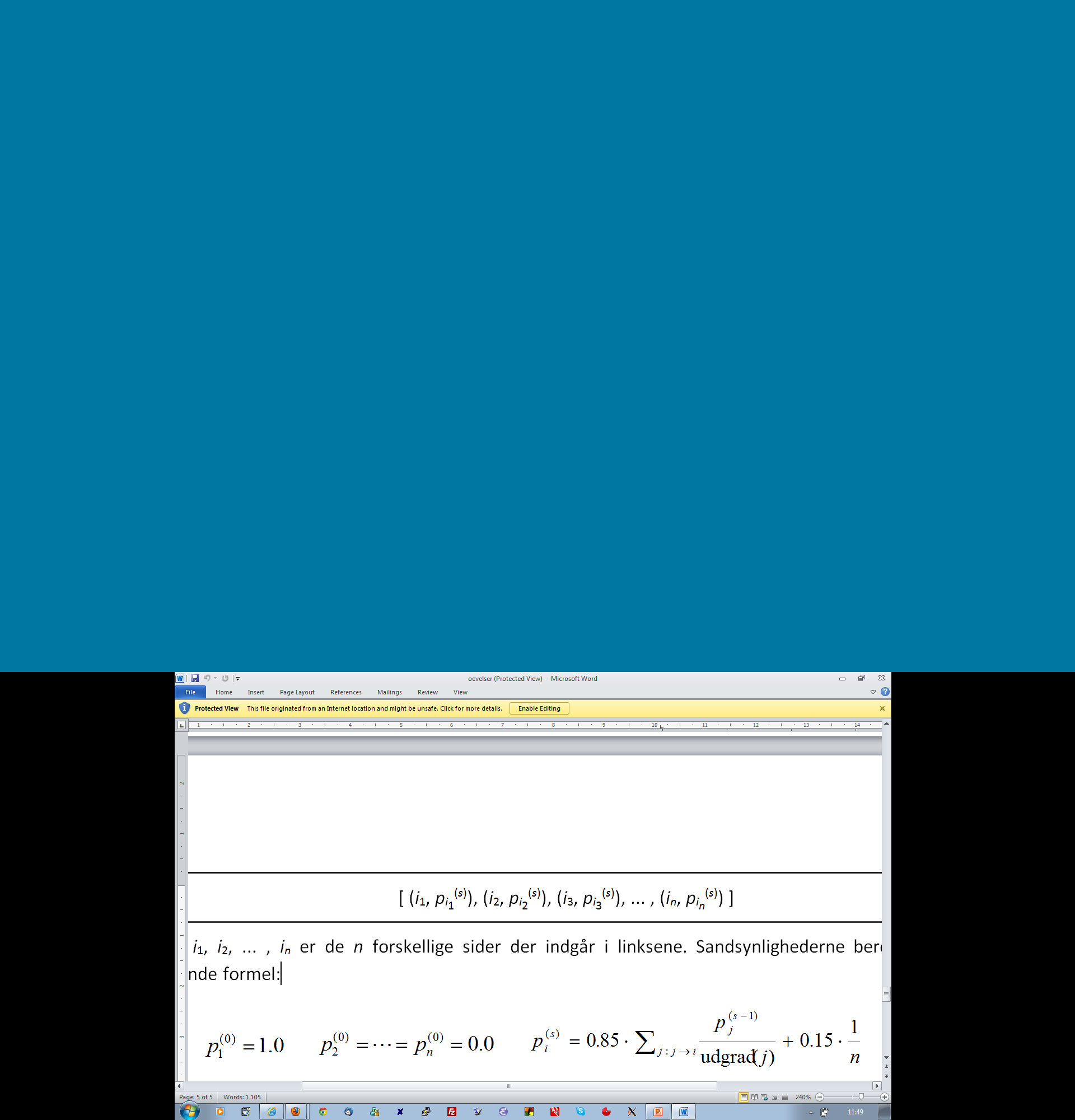 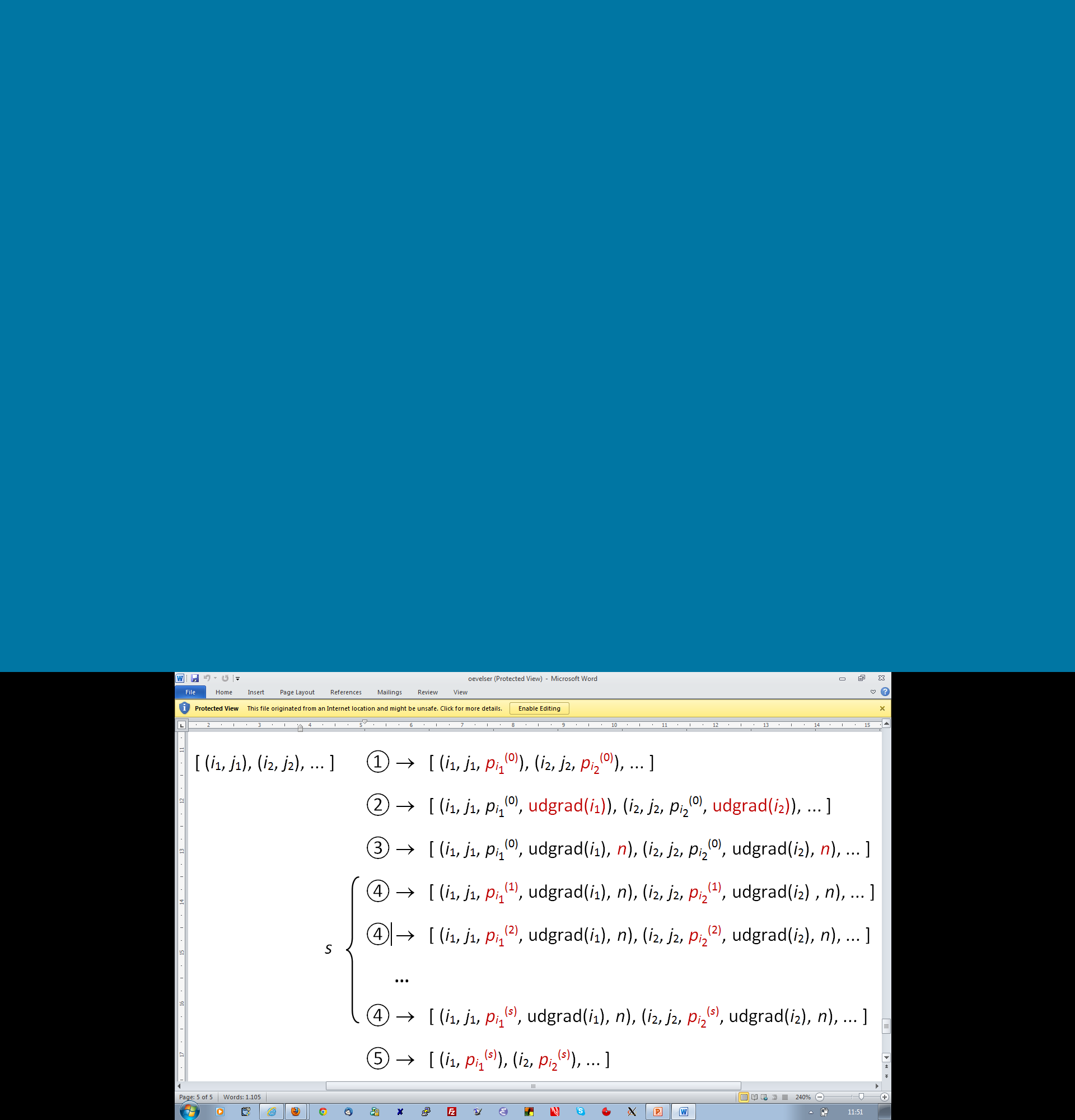 [Speaker Notes: Skriver på hver kant (i,j) information om sandsynligheden for at stå i knuden ”i” (+lidt mere information)]